TRƯỜNG TIỂU HỌC ÁI MỘ A
NHIỆT LIỆT CHÀO MỪNG CÁC CON 
ĐẾN VỚI TIẾT TẬP ĐỌC!
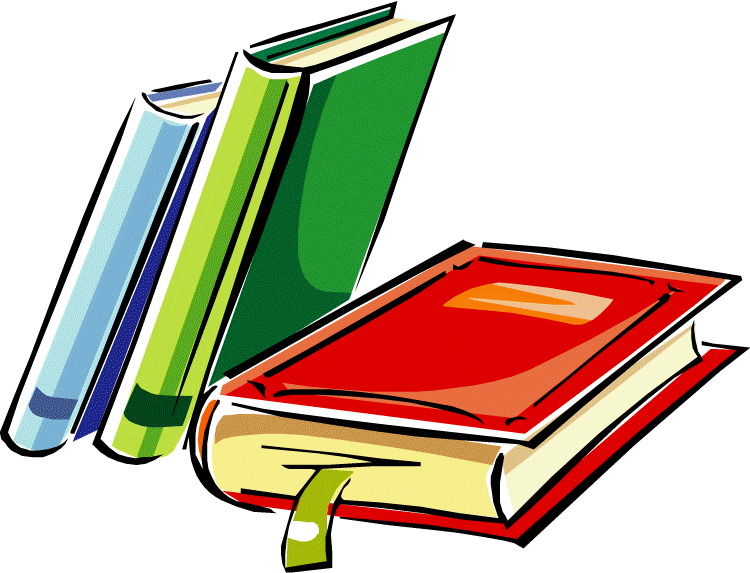 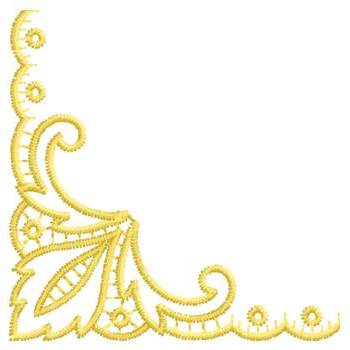 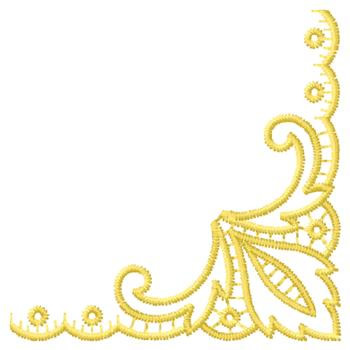 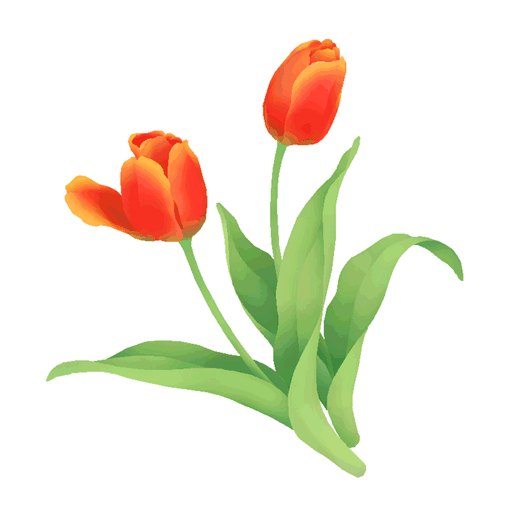 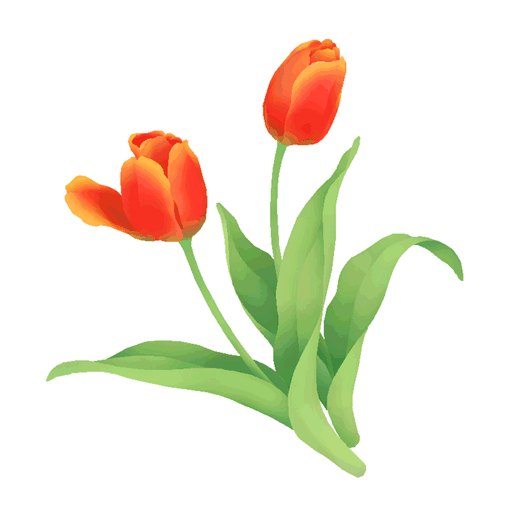 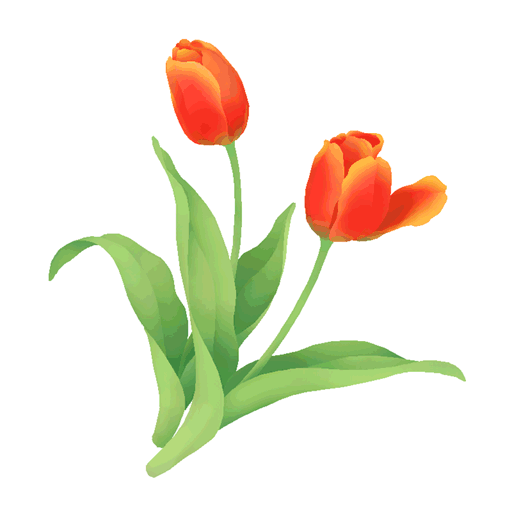 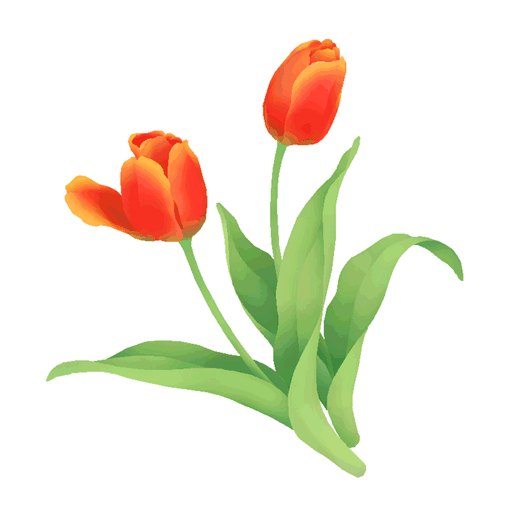 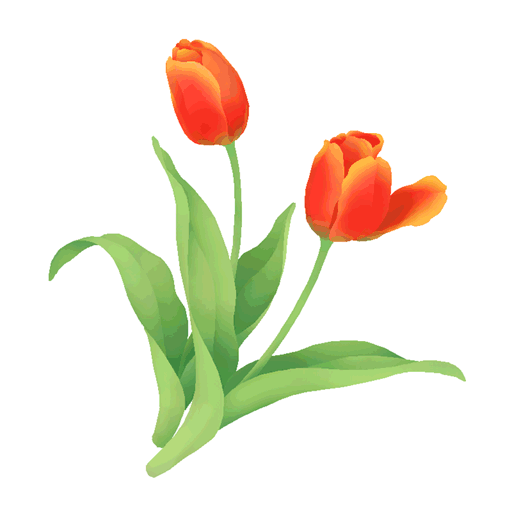 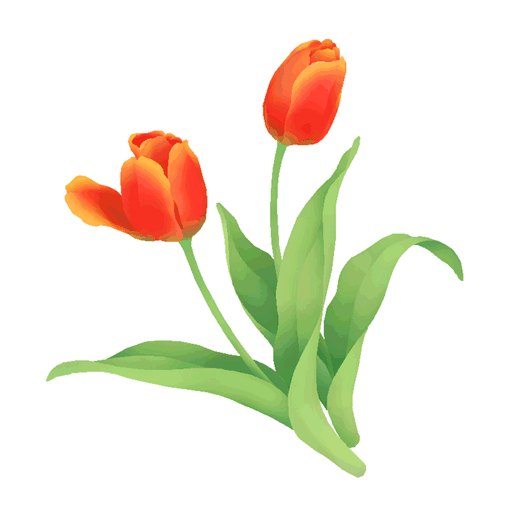 MÔN: Toán– LỚP 1
Em ôn lại những gì đã học tiết 2
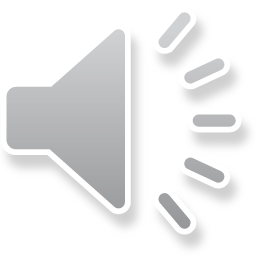 FISHING GAME
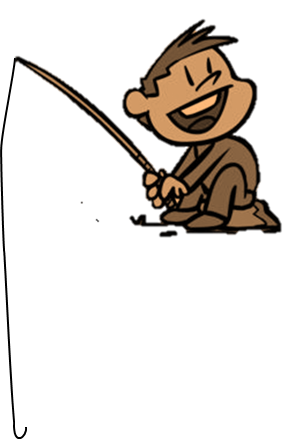 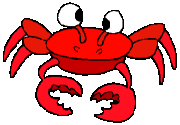 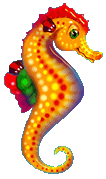 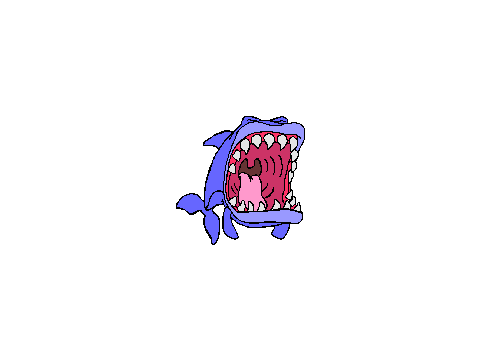 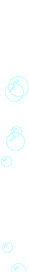 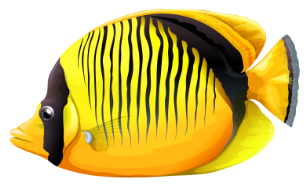 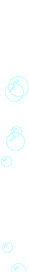 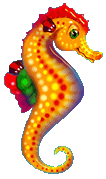 GO
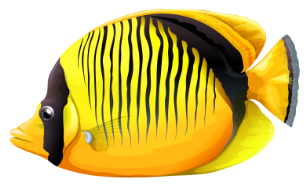 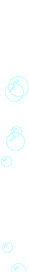 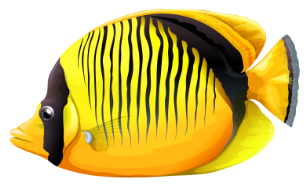 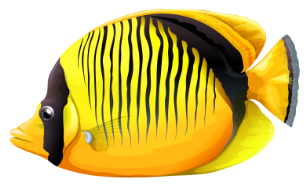 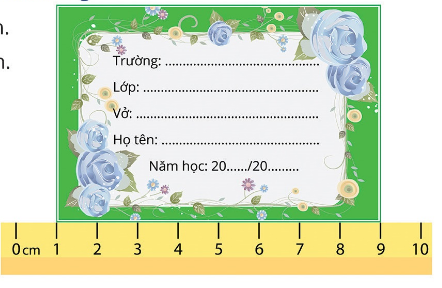 Nhãn vở dài bao nhiêu cm?
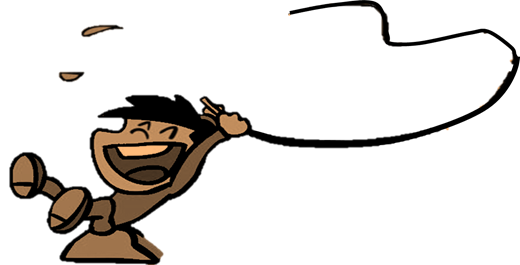 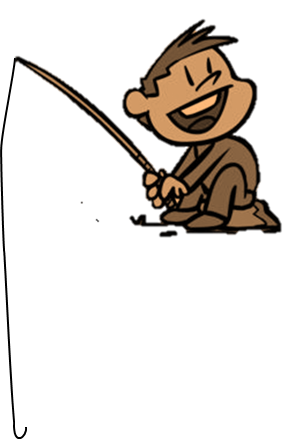 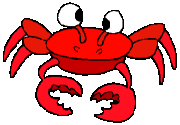 C. 8 cm
A. 9 cm
D.11 cm
B.12 cm
C.right
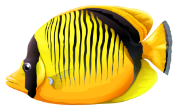 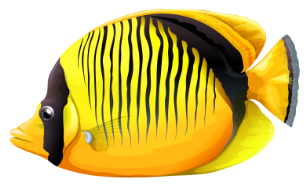 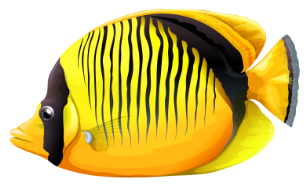 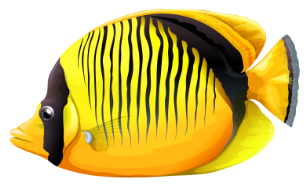 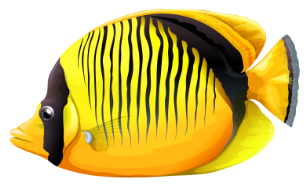 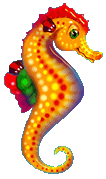 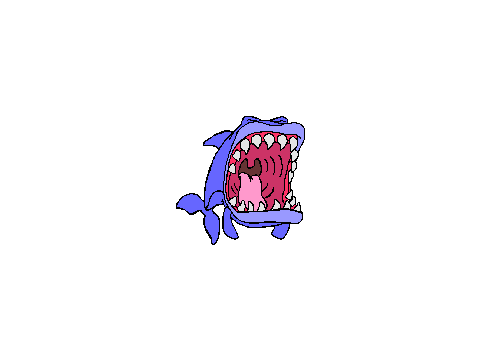 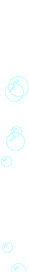 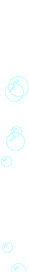 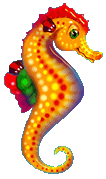 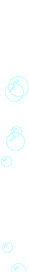 Hộp màu dài bao nhiêu cm?
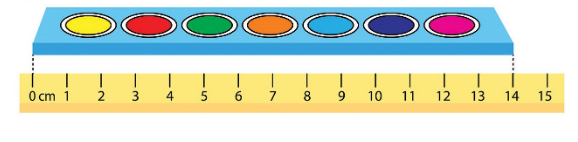 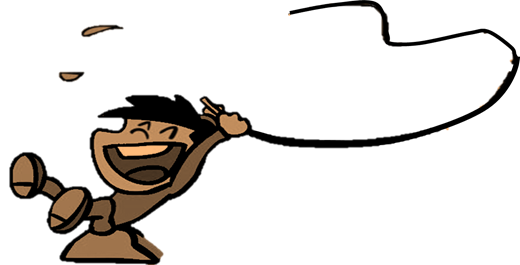 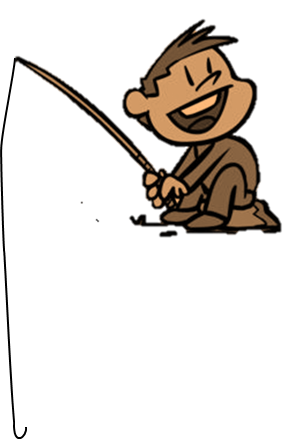 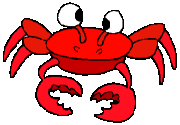 D.14
A.10
B.13
C.11
D.right
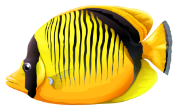 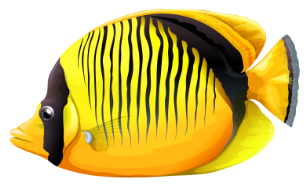 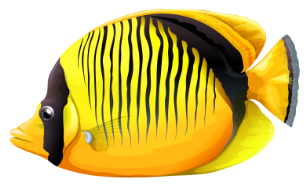 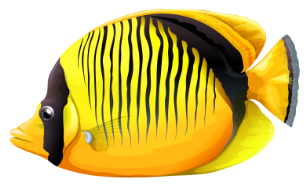 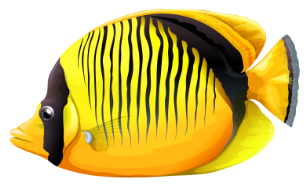 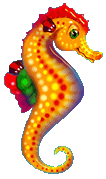 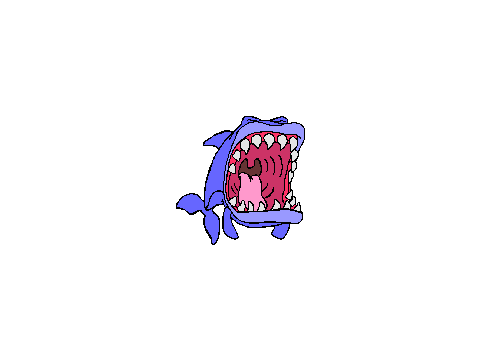 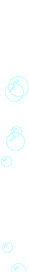 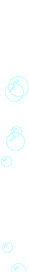 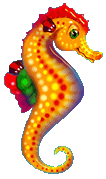 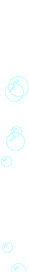 Em ôn lại những gì đã học
(tiết 2)
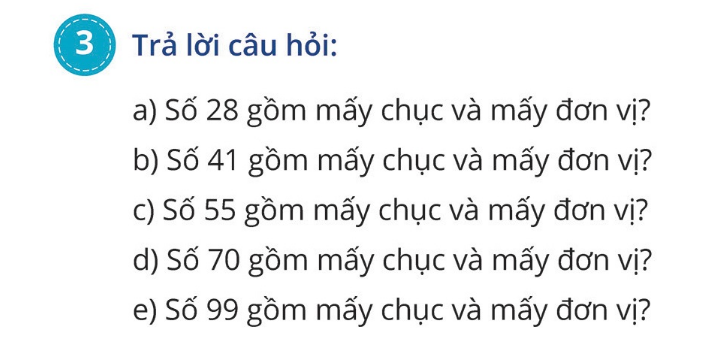 Gồm 2 chục và 8 đơn vị
Gồm 4 chục và 1 đơn vị
Gồm 5 chục và 5 đơn vị
Gồm 7 chục và 0 đơn vị
Gồm 9 chục và 9 đơn vị
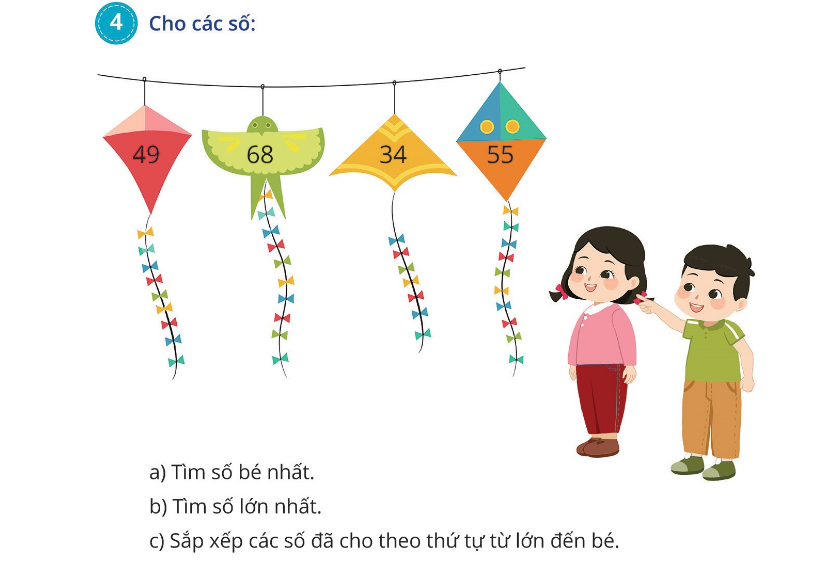 34    49    55    68
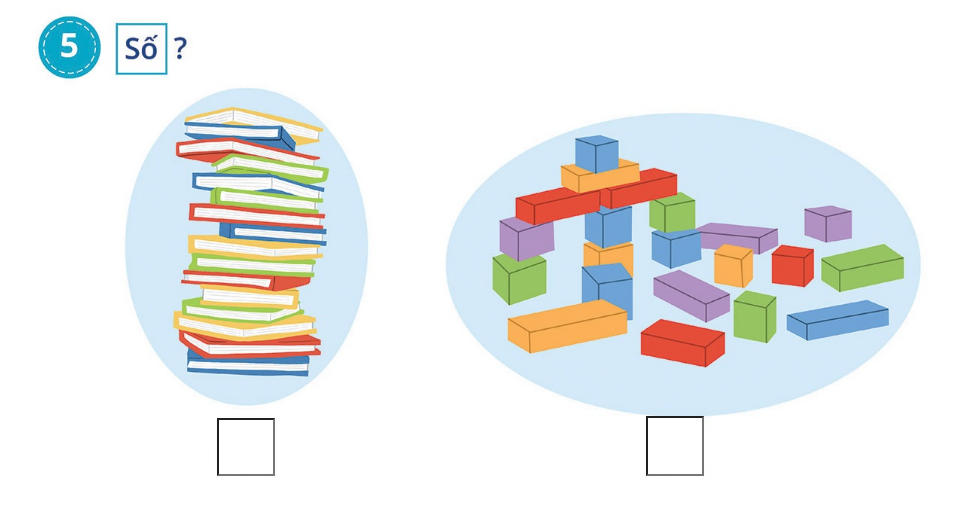 16
20
Củng cố bài học